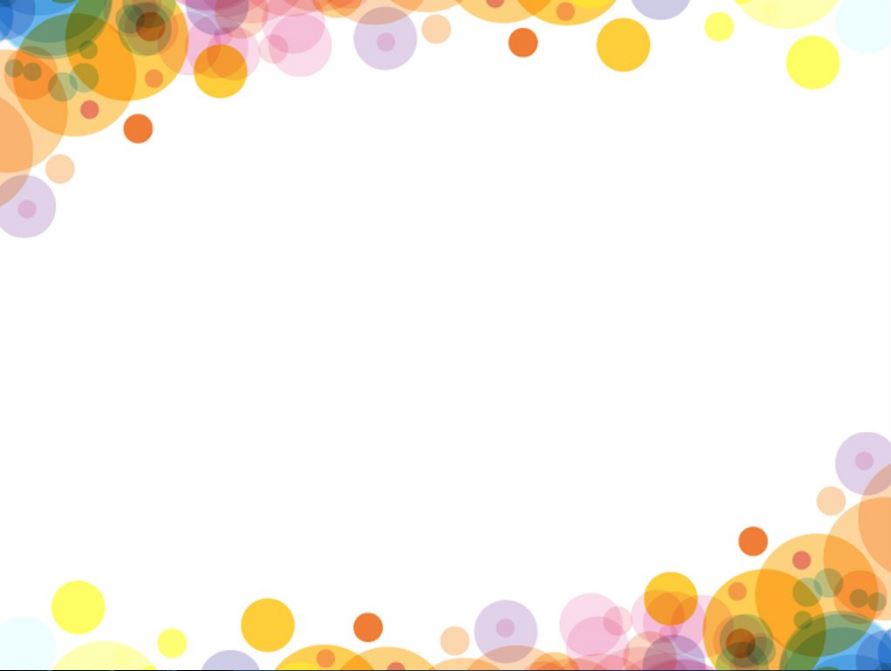 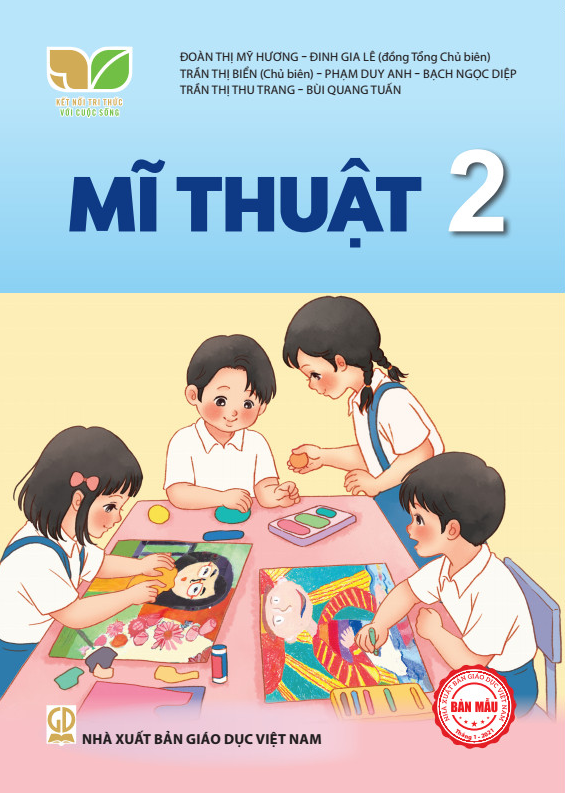 KẾ HOẠCH BÀI DẠY 
MÔN: MĨ THUẬT 
LỚP: 2

Trường: TH Đoàn Nghiên	
Giáo viên: Trần Thị Bình
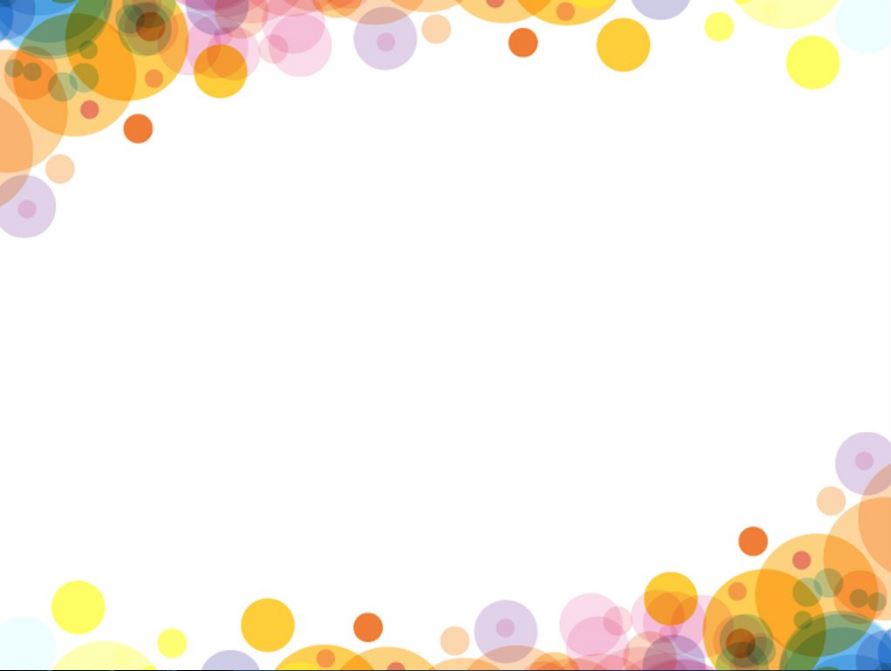 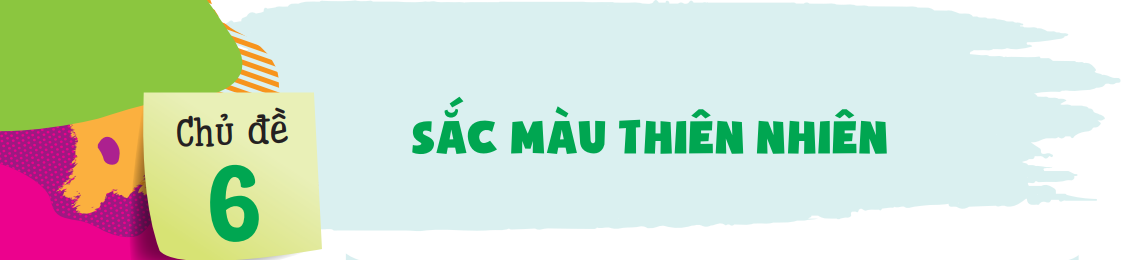 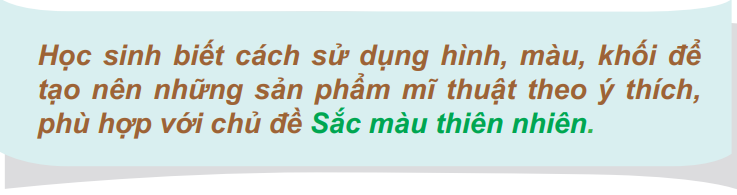 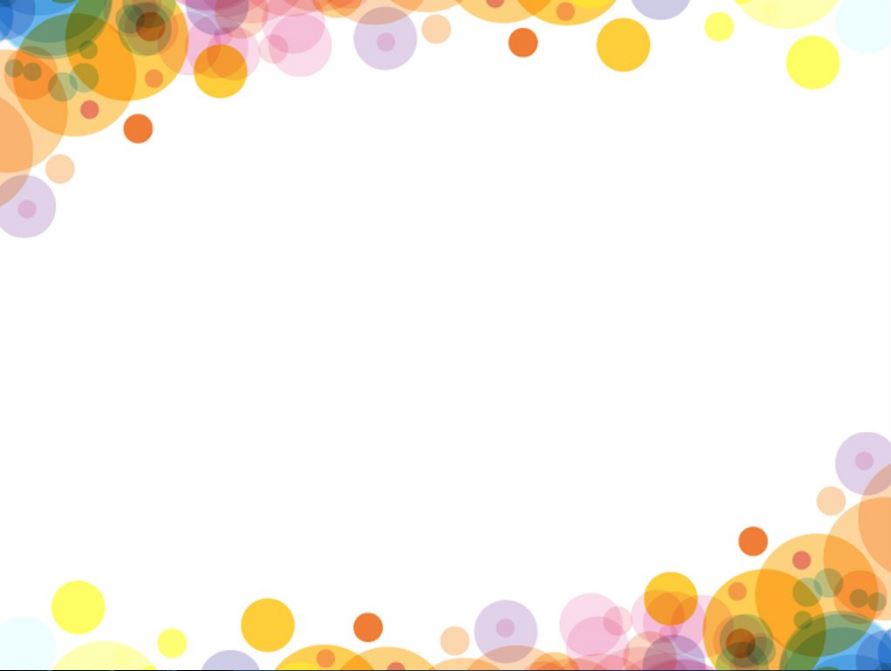 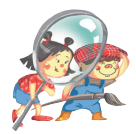 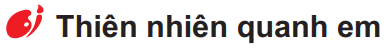 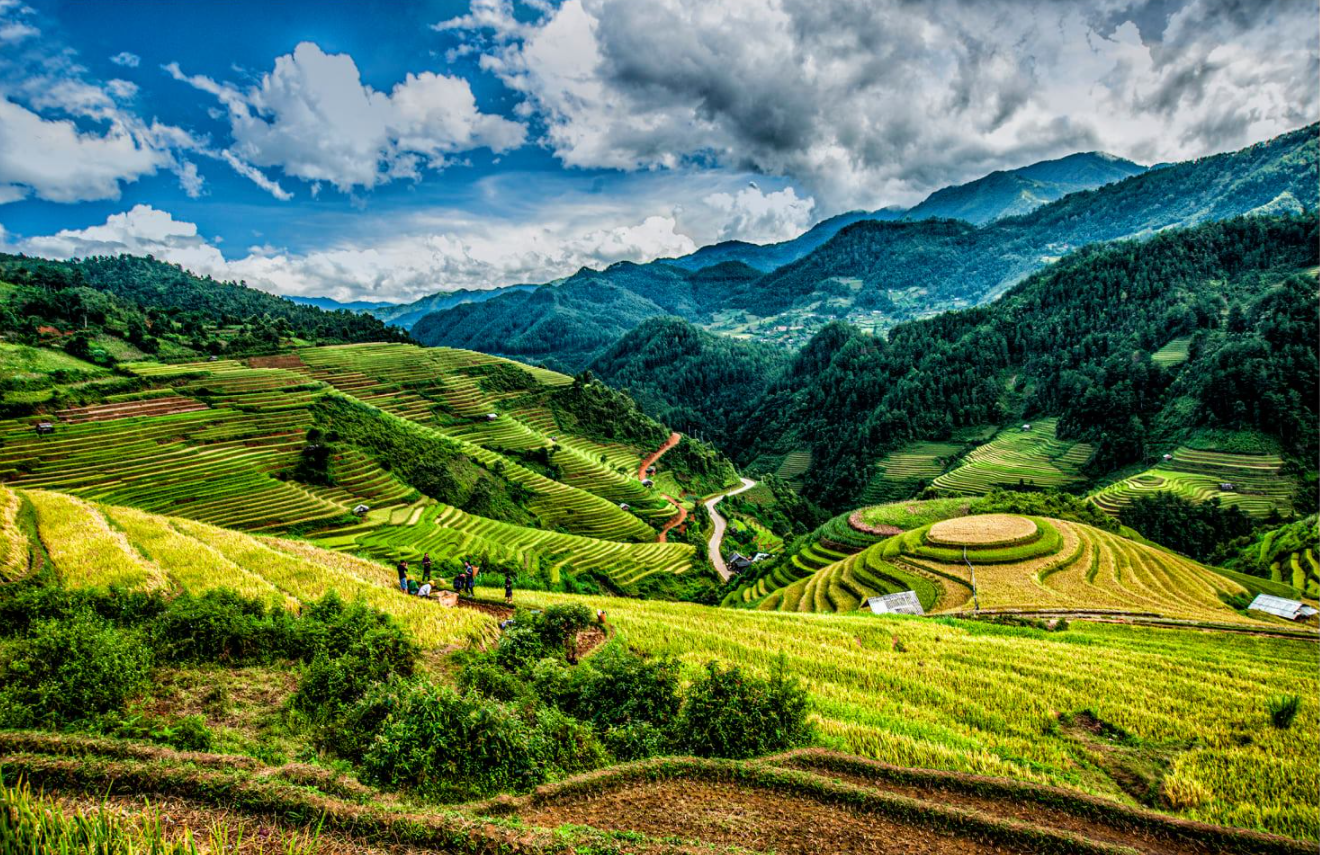 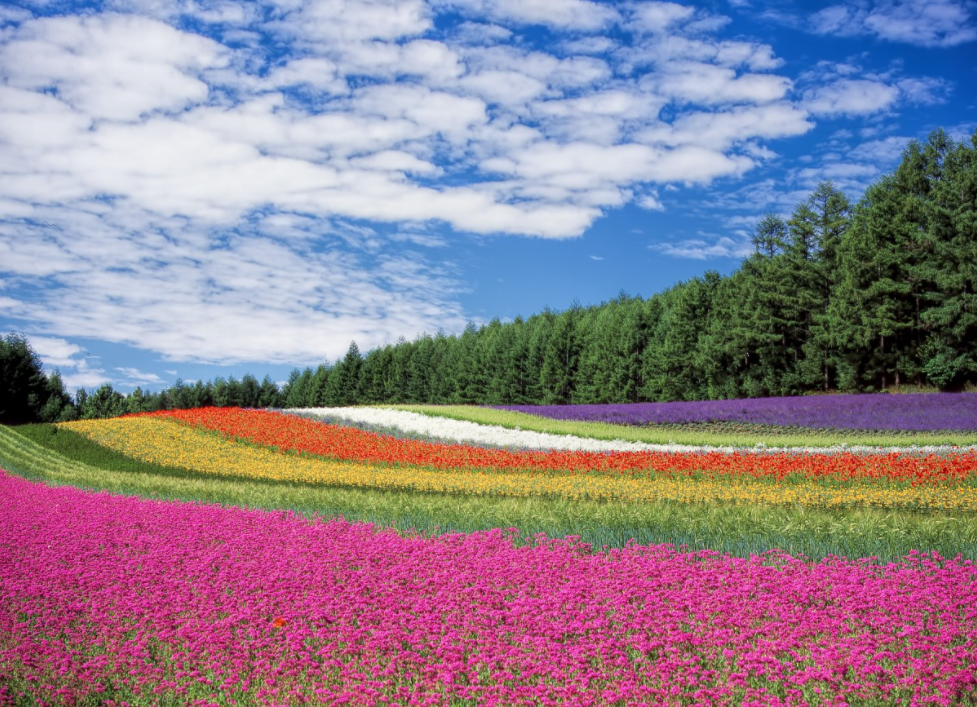 Hãy nói về màu sắc, cảnh vật nổi bật trong những bức ảnh trên.
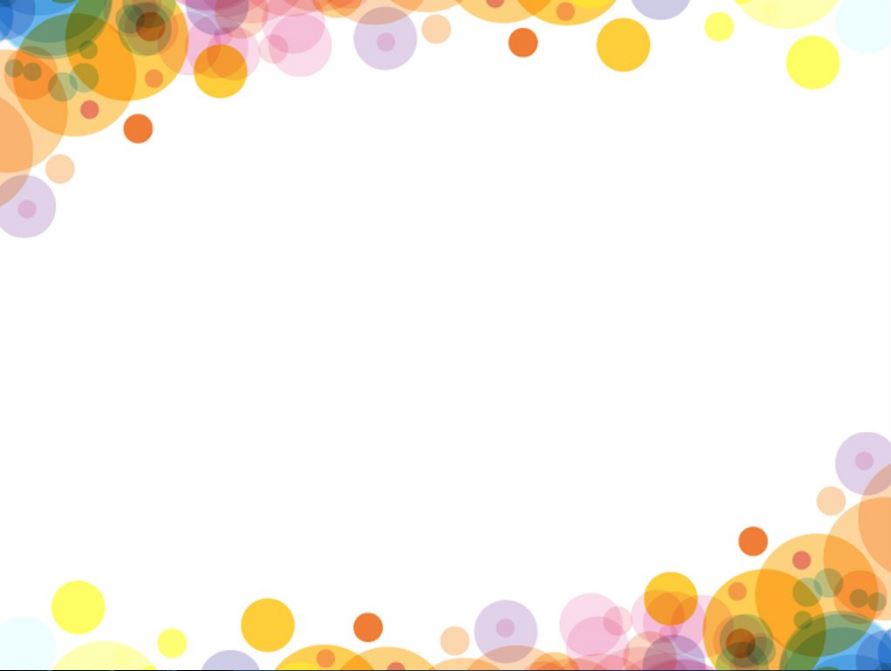 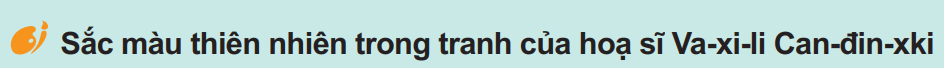 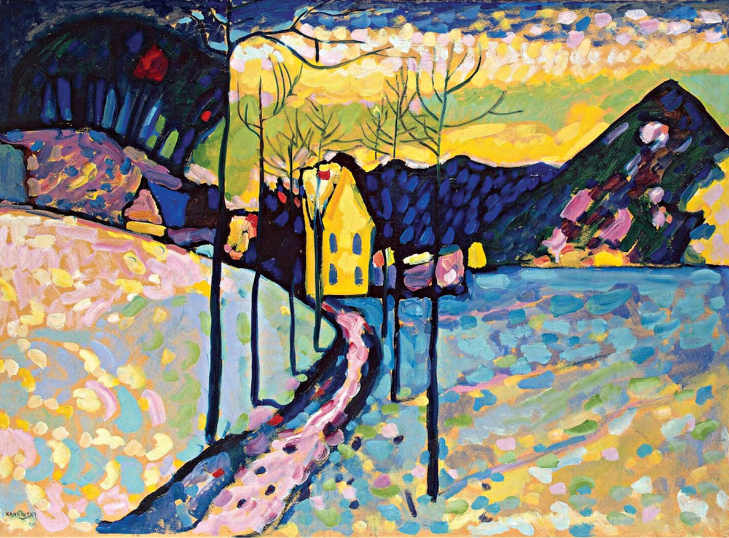 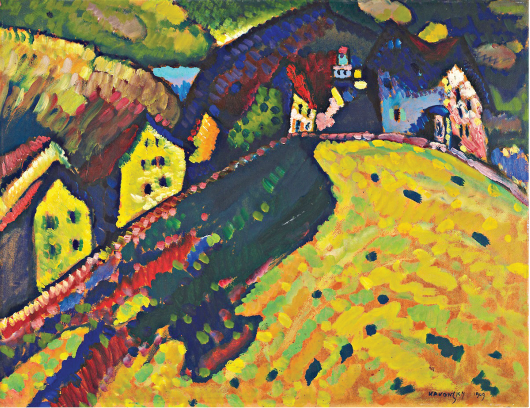 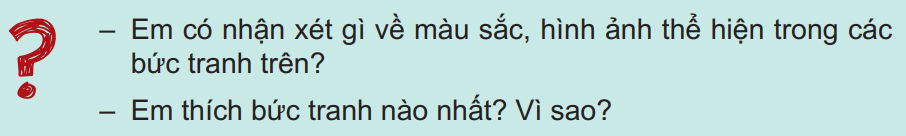 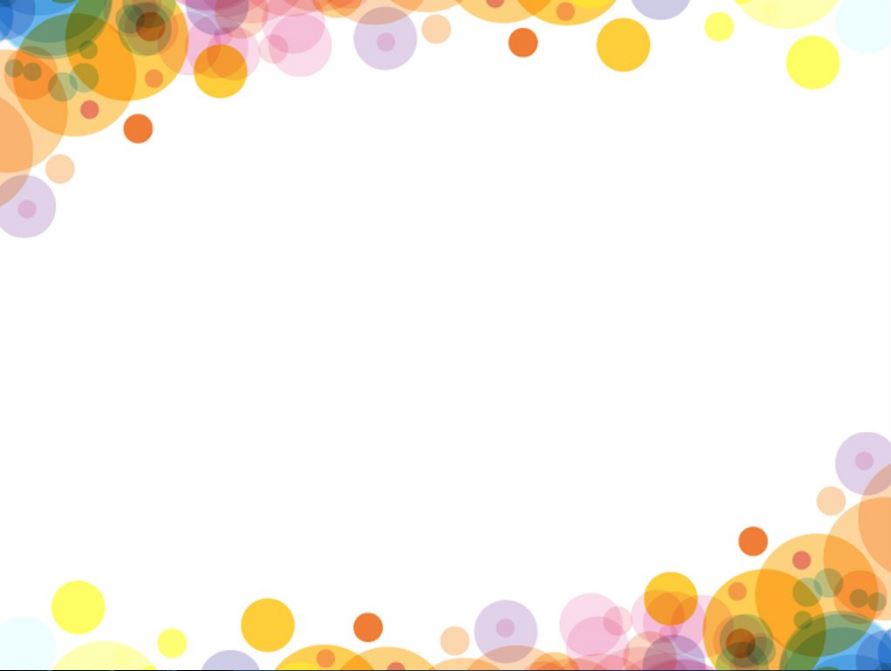 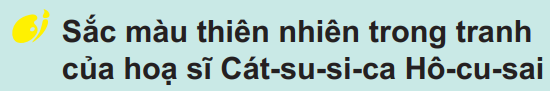 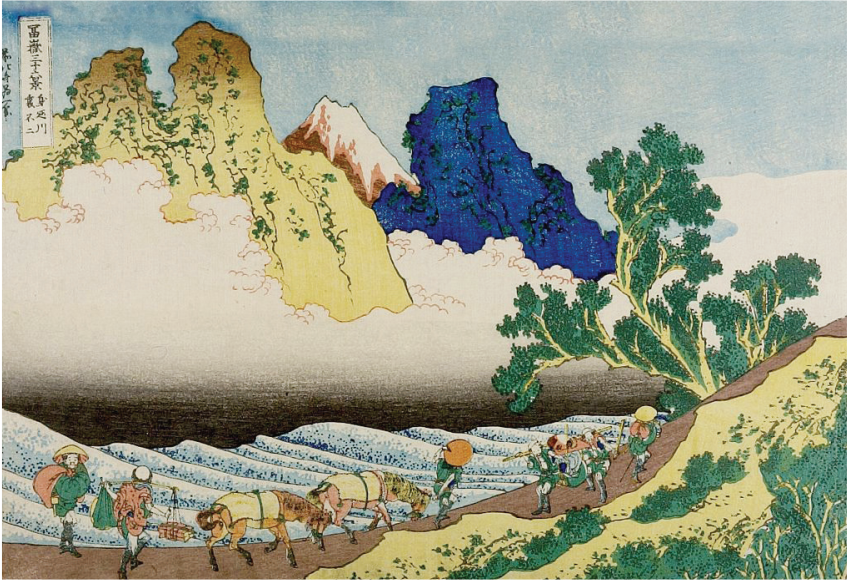 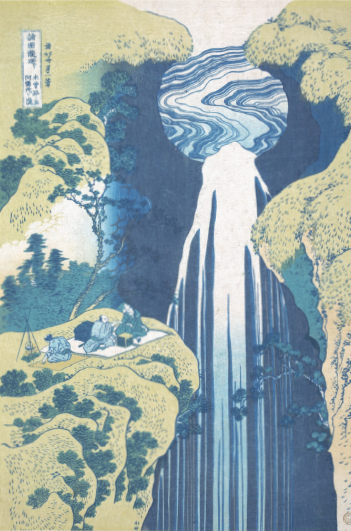 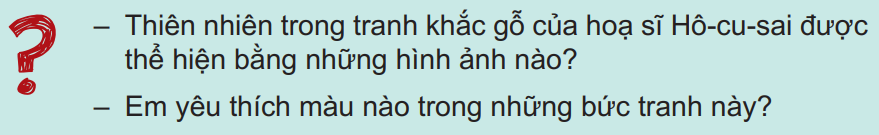 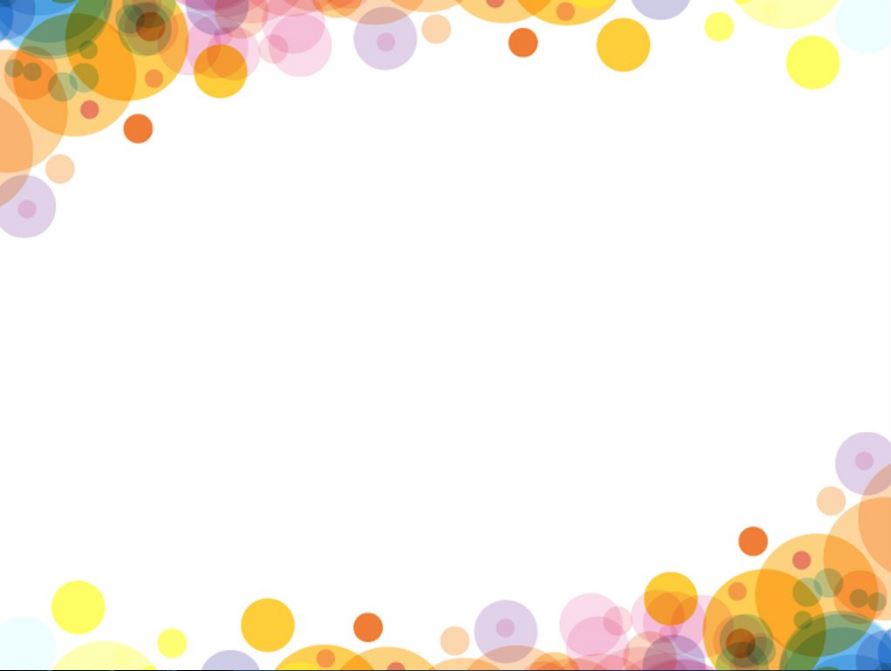 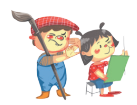 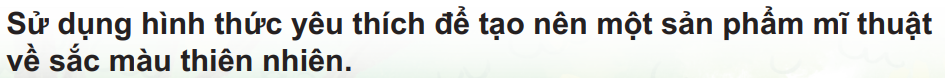 Sản phẩm mĩ thuật của học sinh
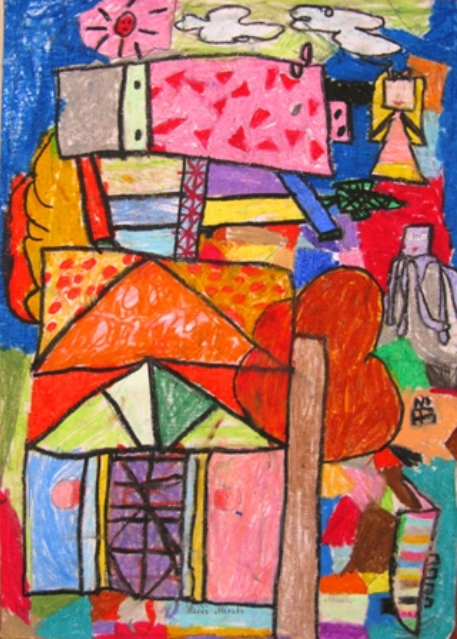 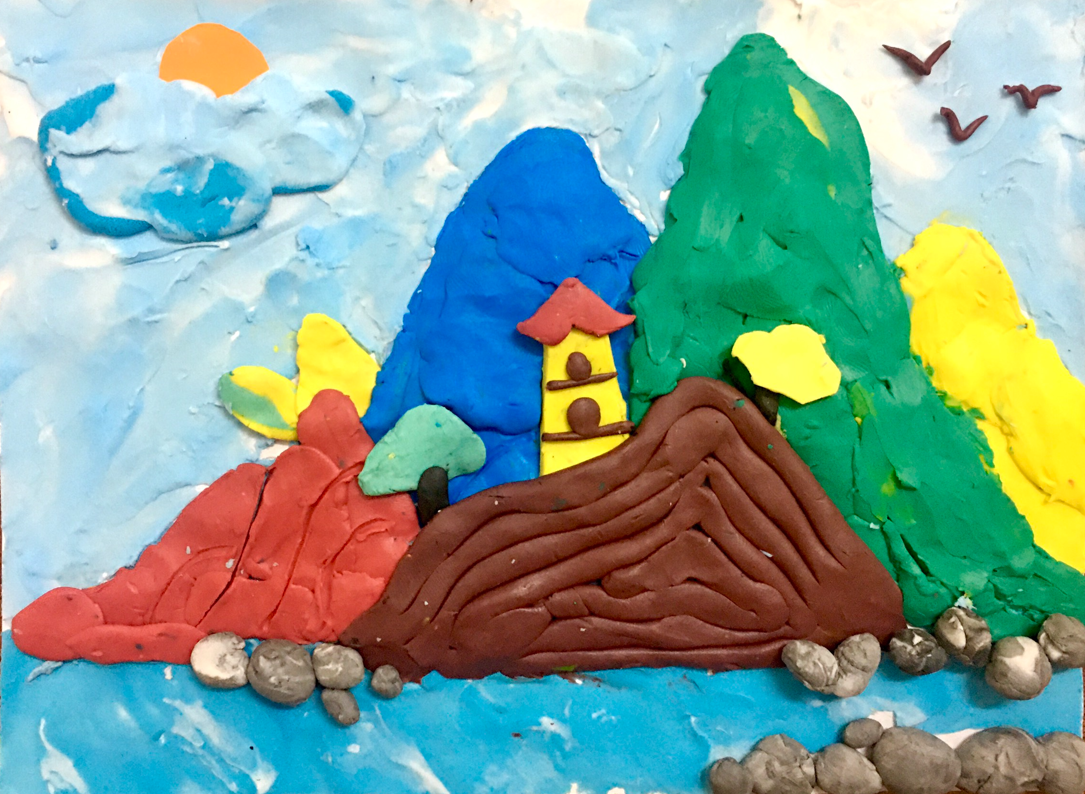 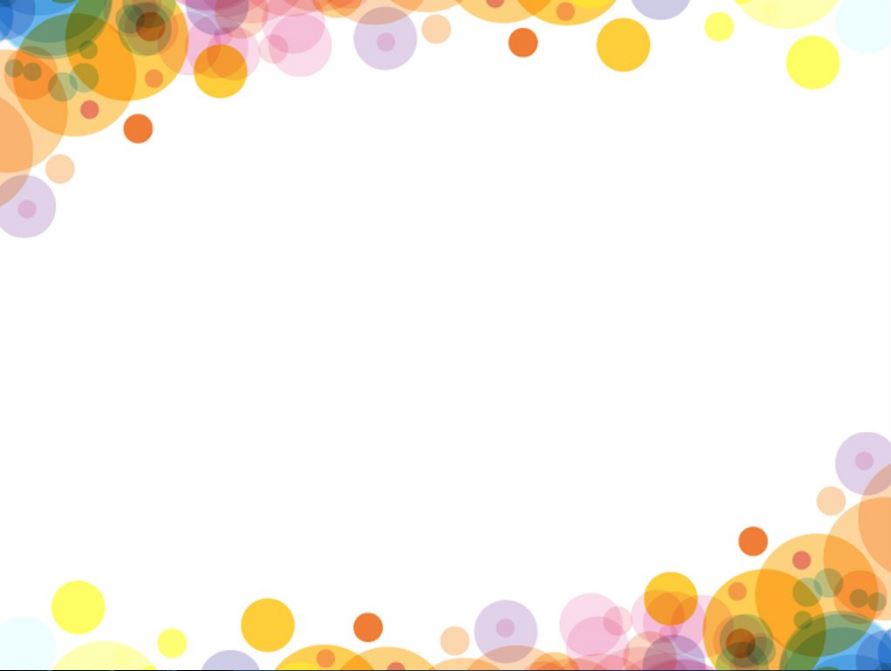 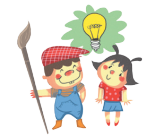 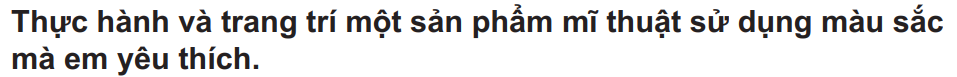 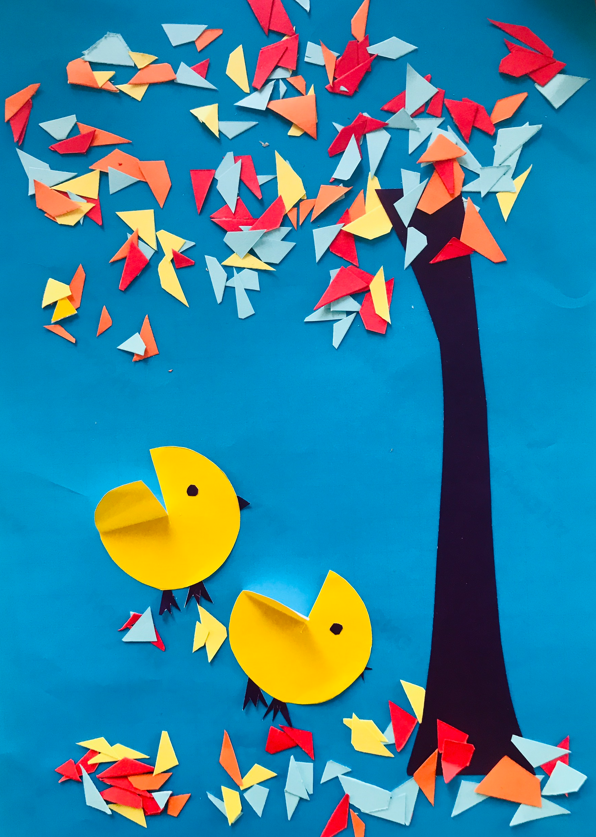 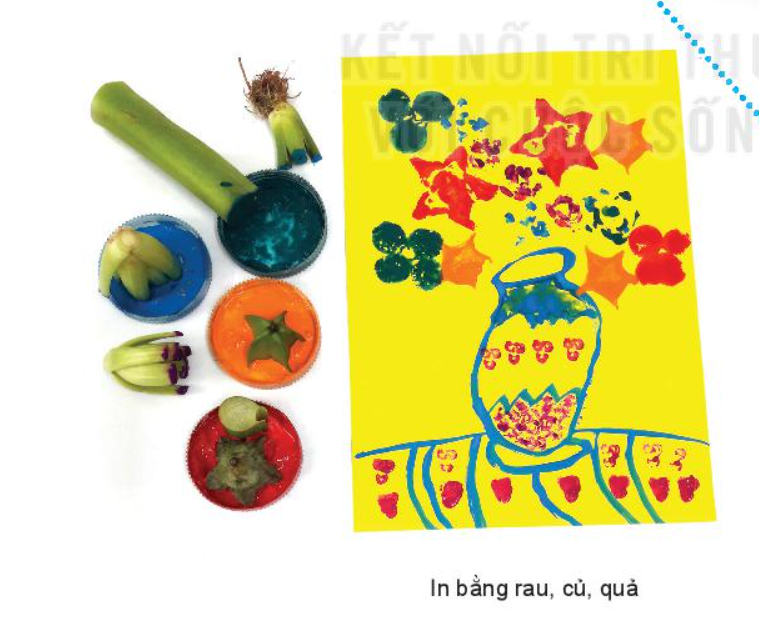 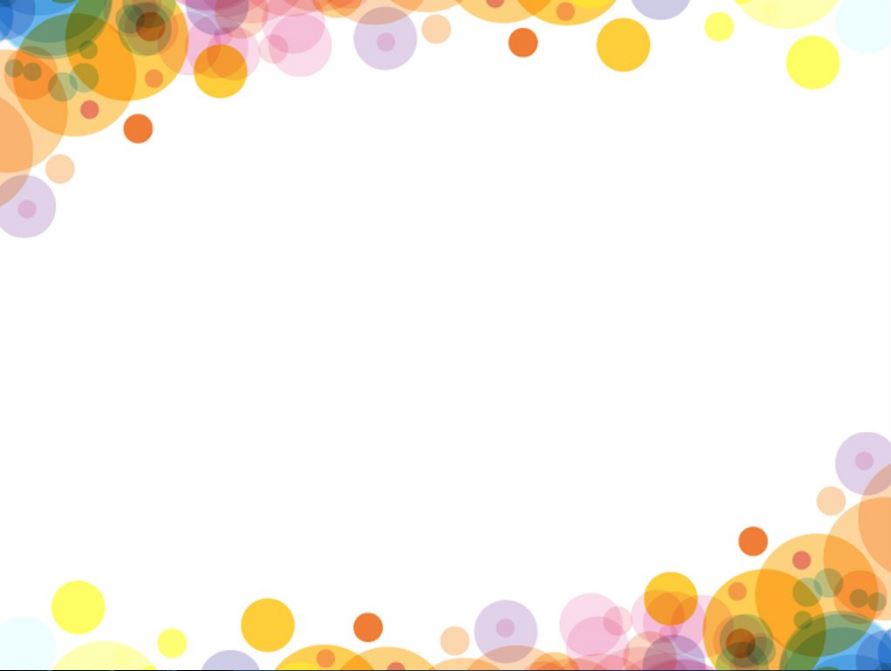 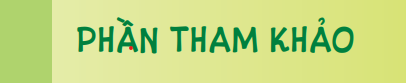 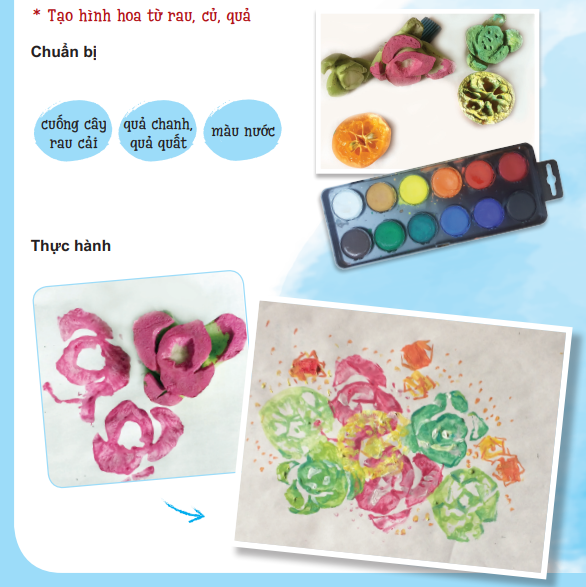 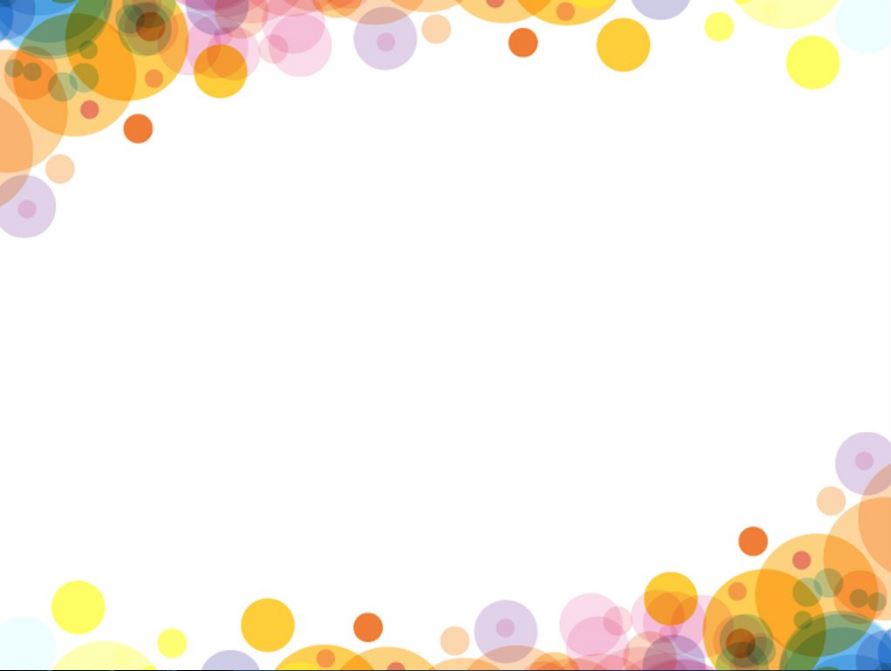 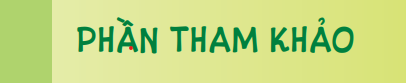 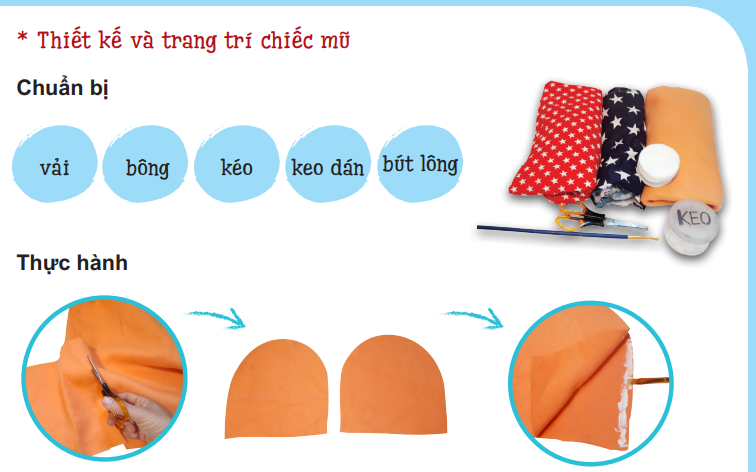 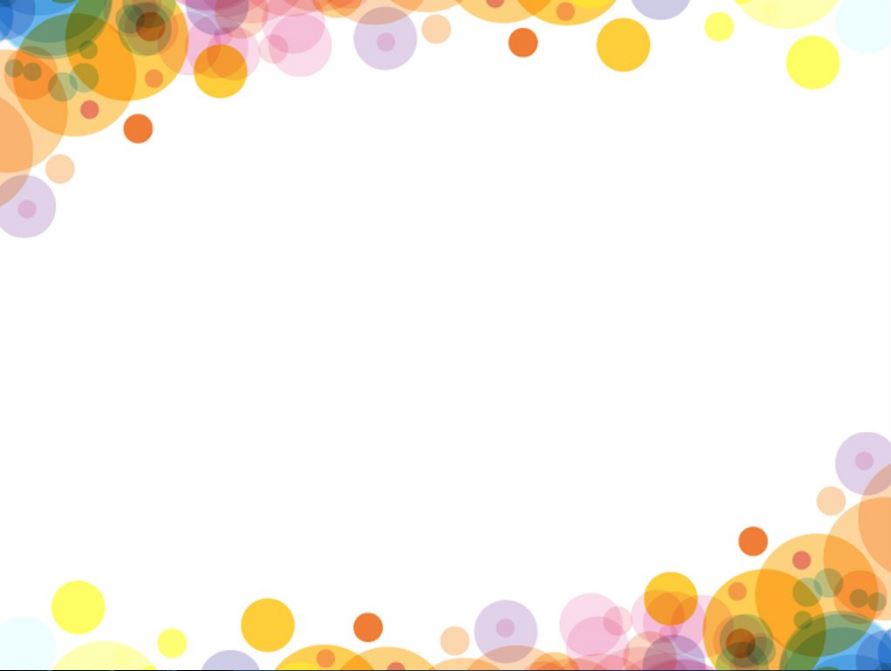 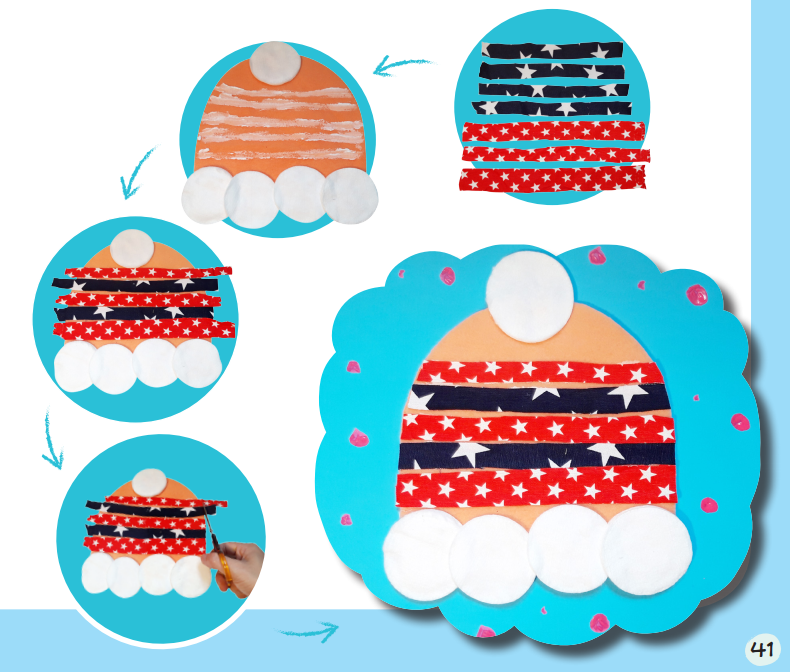 BÀI TẬP: 
TẠO HÌNH VÀ TRANG TRÍ MỘT CHIẾC MŨ LEN MÀ EM YÊU THÍCH BẰNG HÌNH THỨC VẼ RỒI TRANG TRÍ VÀ TÔ MÀU HOẶC DÙNG ĐẤT NẶN TẠO SẢN PHẨM.
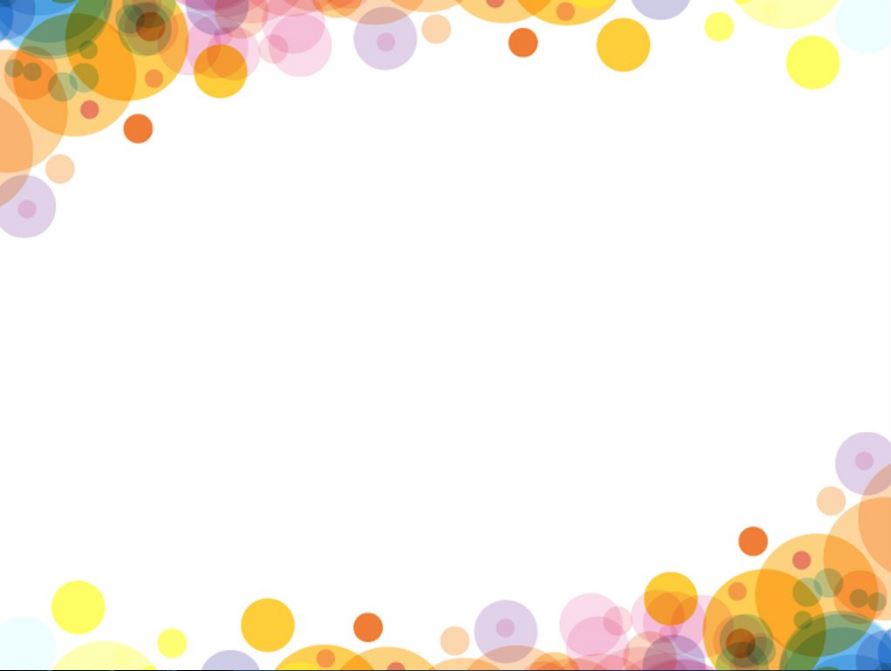 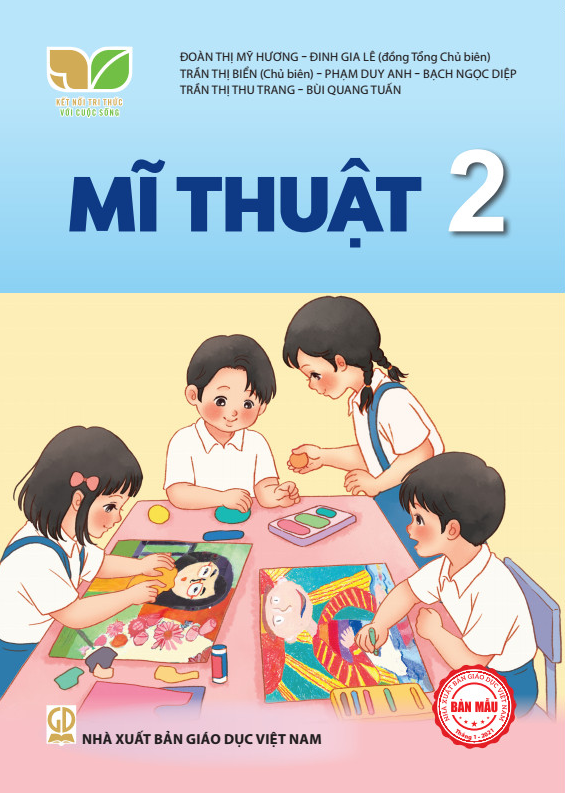